Discussion: Collecting Spending Data during a Pandemic
Stephanie Eckman
Fellow, Survey Research Division
Tracking Trends
Average Z
2
[Speaker Notes: Rather steady, slow trend upward over time


But estimates are different due to CHANGE IN TRUE VALUE as well as CHANGE IN ERROR]
Change in Trends due to Pandemic
Important questions:
Are households eating out less?
Which households increased spending on home improvement during pandemic?
How much did spending on home office equipment increase?

Trends by income groups, age, race/ethnicity, gender, region, etc.
3
[Speaker Notes: Applies to other questions as well]
Measuring Change
change in true value
change in error
error
error
true value
true value
4
Factors Affecting Measures of Change
5
[Speaker Notes: 1 -- Few changes in data collection protocol over years
Little understanding of how changes WOULD affect data

2 – when pandemic hit and DC methods changed, little 

Due to COVID-19 we cannot separate true changes from changes in errors
Errors before pandemic (e1) somewhat understood
But e2 is not – we struggled simply to collect the data


Irony is that …]
Factors Affecting Measures of Change
Changes in true value of Z
Reduced income
Stockpiling
Delivery 

Changes in error term
Nonresponse 
Mode effects
Nonresponse 
Measurement error
How to distinguish?
External source 
Testing before pandemic
6
[Speaker Notes: NONRESPONSE
At home patterns
Ash paper explores this

MODE
Affects who responds
Spam calls
Internet access, ability
Literacy
Interviewers encourage response

Affects responses
Aural vs visual
Self-administered vs interviewer

EXTERNAL – Rigg & Creech]
Thought Experiment
7
[Speaker Notes: 1 -- Few changes in data collection protocol over years
Little understanding of how changes WOULD affect data

2 – when pandemic hit and DC methods changed, little 

Due to COVID-19 we cannot separate true changes from changes in errors
Errors before pandemic (e1) somewhat understood
But e2 is not – we struggled simply to collect the data


Irony is that …]
Prepare for Next Disruption
Run parallel web survey

Impute face-to-face estimates from web survey data

When jump to web data collection necessary, we have adjustments ready
֍
Similar to design used in: Eckman (2021) 10.1093/jssam/smab024
8
[Speaker Notes: Relies on assumptions -- but so does doing nothing

MI not embraced within some agencies]
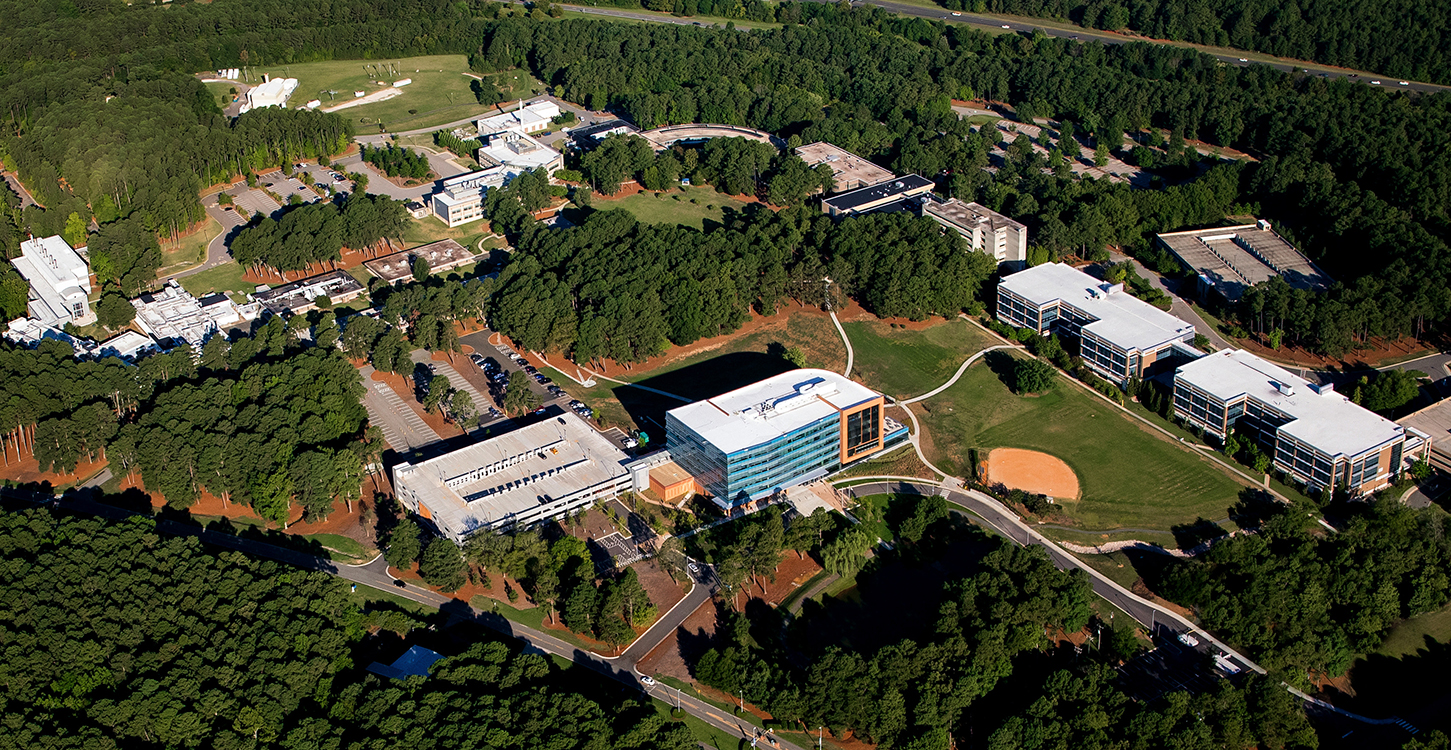 Thank You






seckman@rti.org

http://stepheckman.com

@stephnie
9